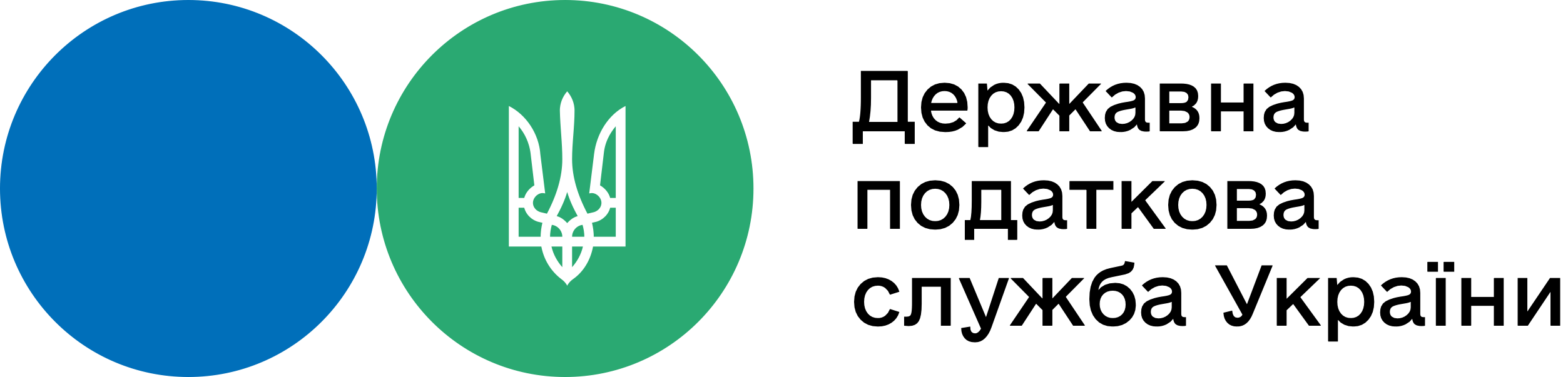 Справи, що знаходились на розгляді станом на 01.12.2021
Кількість 
справ
Всього 
73,4 тис справ на суму 
351,3 млрд грн
Сума 
по справах 
(млрд грн)
0
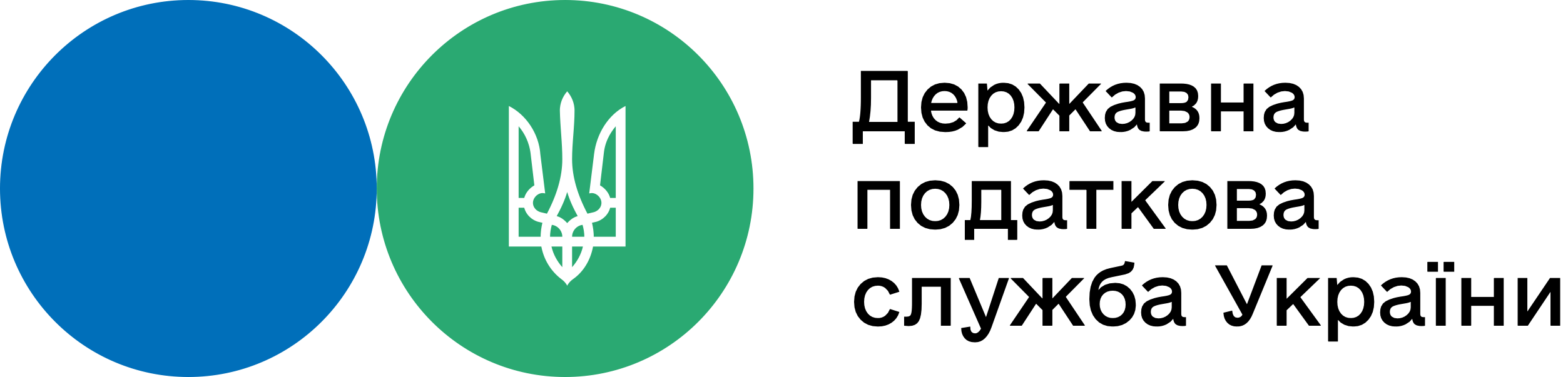 Динаміка кількості судових справ, що знаходились  на розгляді
По кількості справ (тис)
По сумі справ 
млрд грн)
-20,2%
+5,9%
+6,9%
11 міс
2019
11 міс
2020
11 міс
2021
11 міс
2019
11 міс
2020
11 міс
2021
1
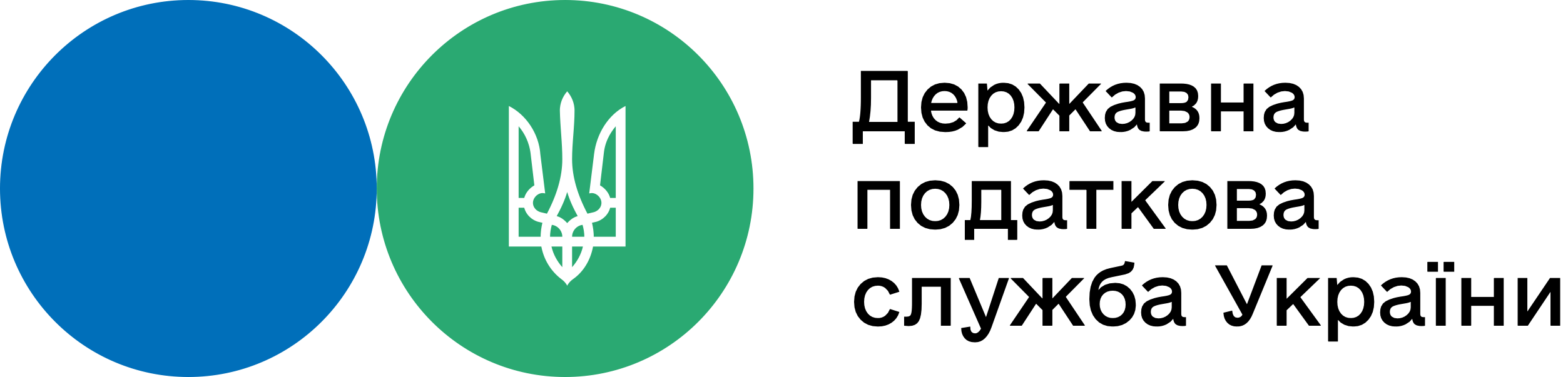 Результати розгляду судових справ (всіх категорій)
На користь податкових органів вирішено більше на 34,8% по кількості справ та 
на 49% по їх сумі
Справи вирішені
на користь платників
Справи вирішені 
на користь податкових органів
або 75,4%
або 26,4%
або 67,4%
або 32,6%
2
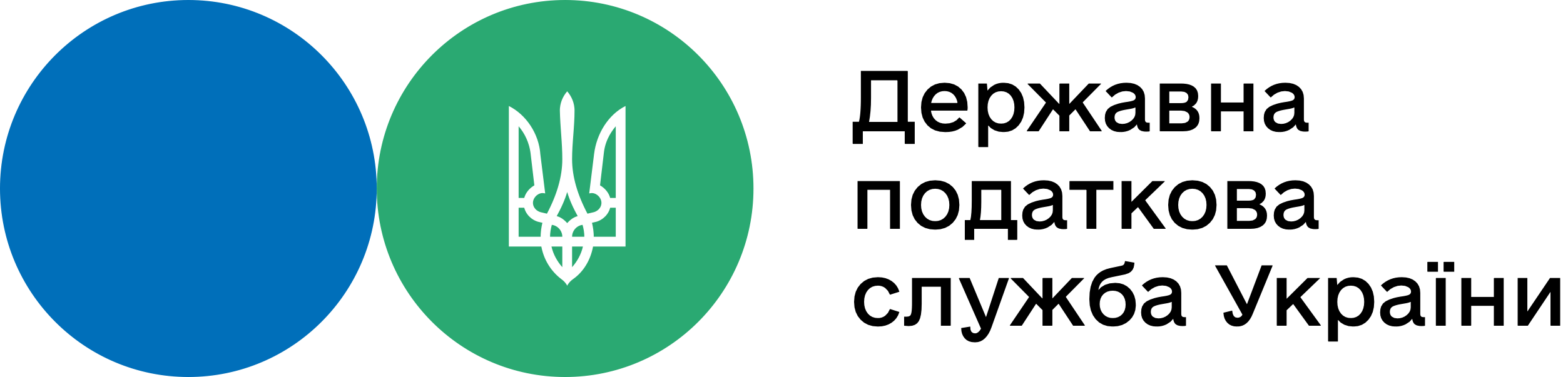 Результативність супроводження судових справ
Набрали законної сили 7,3 тис рішень суду 
по справах, вирішених на користь органів ДПС,
 на загальну суму 23,9 млрд грн
Реалізовано 7 млрд грн
у тч, економія бюджетних коштів 
3,2 млрд грн
у тч, надходження коштів до бюджету 
3,8 млрд грн
3
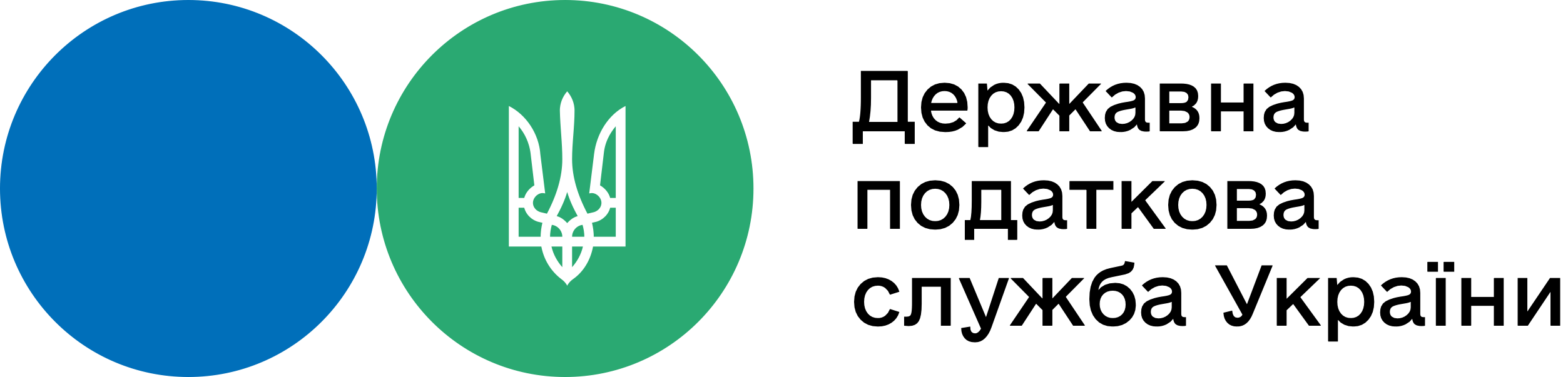 Стан надходження коштів до бюджету
4